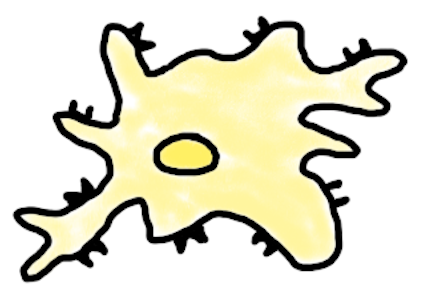 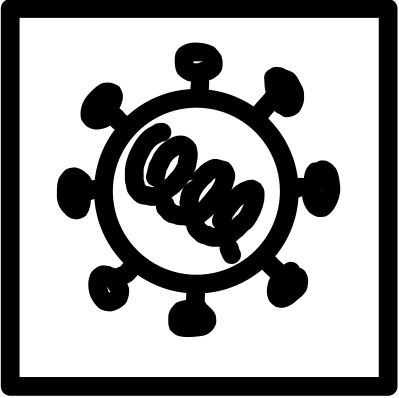 Erworbene Immunabwehr - Erste Infektion
Zweite Infektion
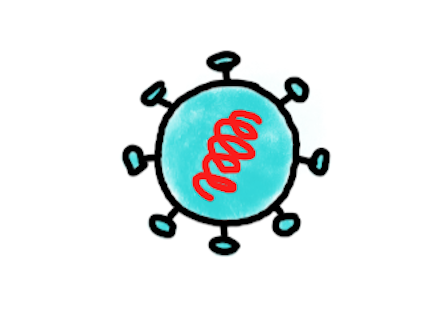 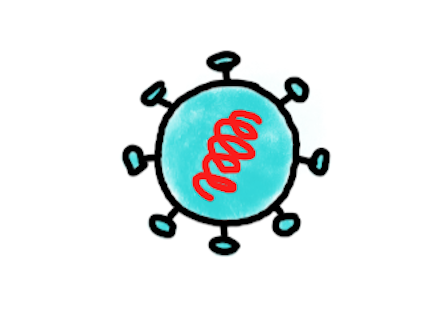 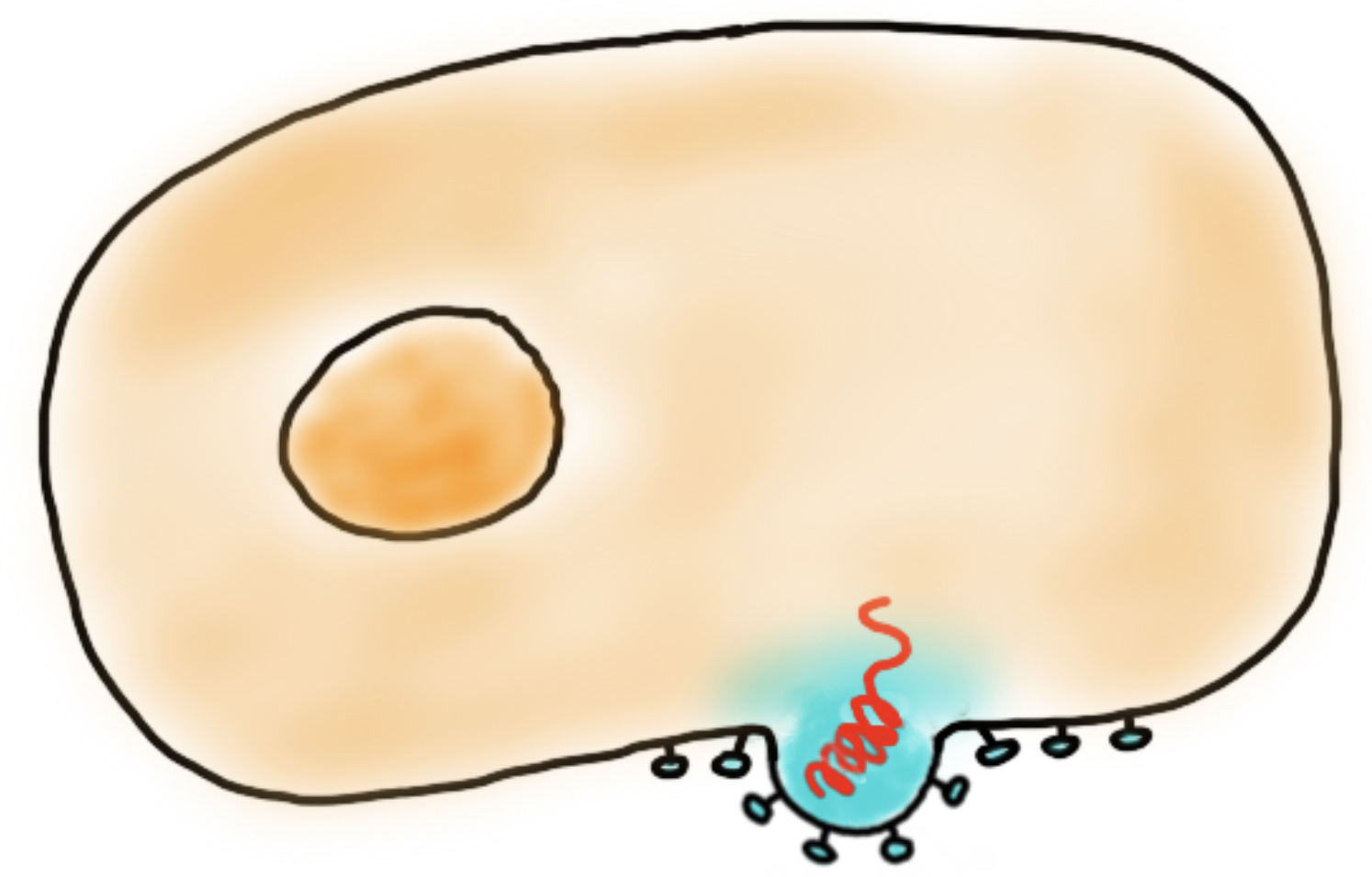 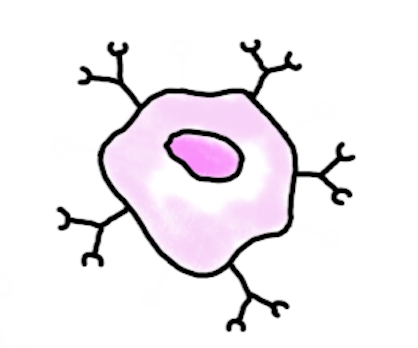 Fresszelle
Virus ist wieder in den  Körper gelangt
Virus ist in den  Körper gelangt
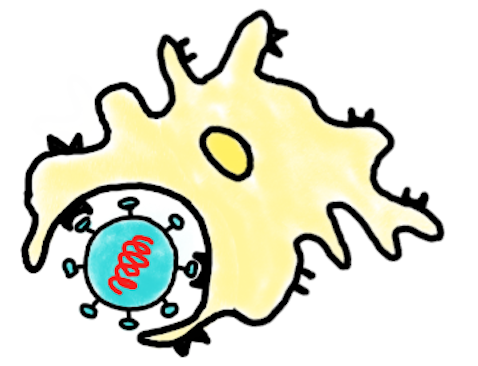 passende B-Zelle
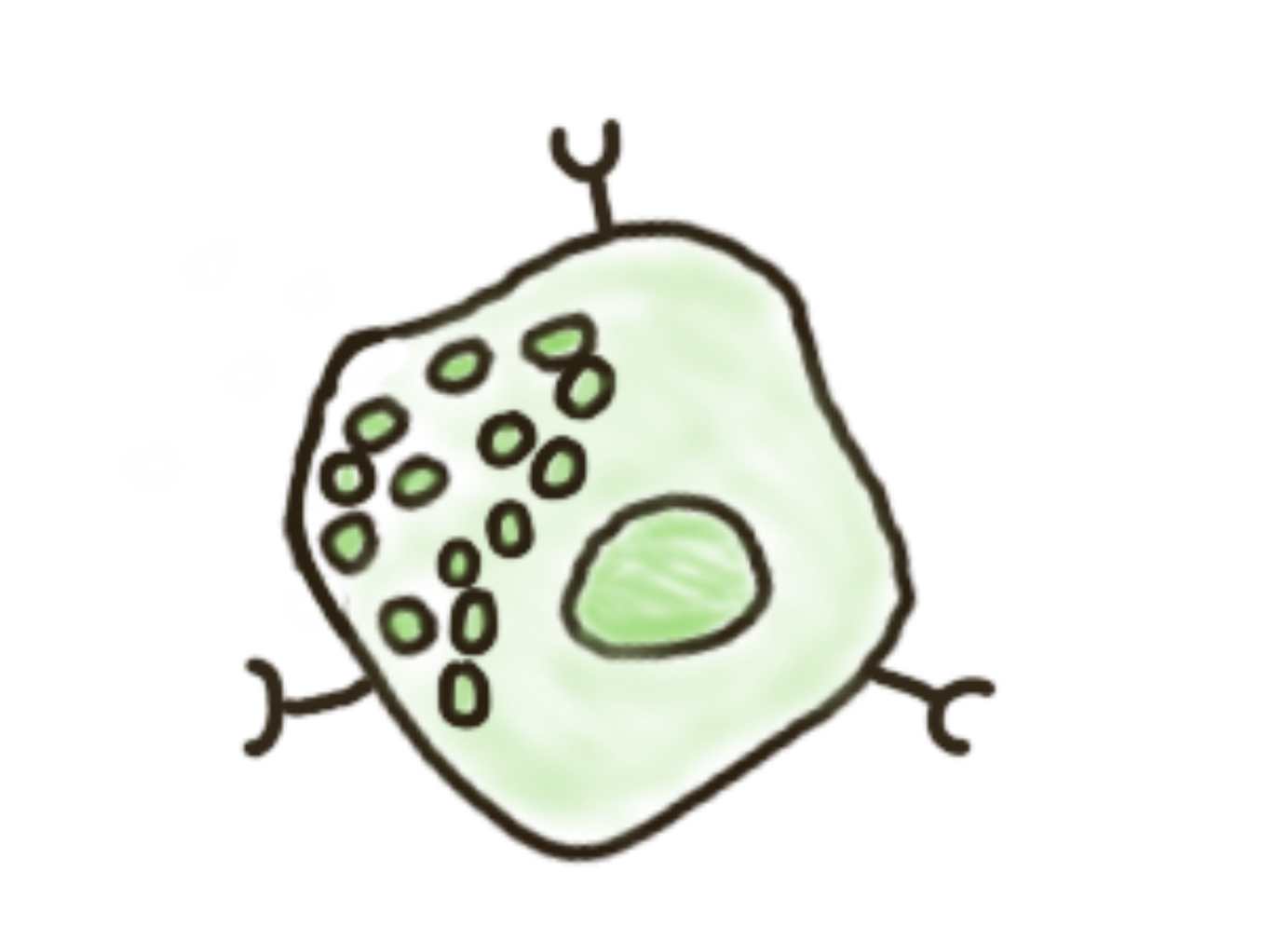 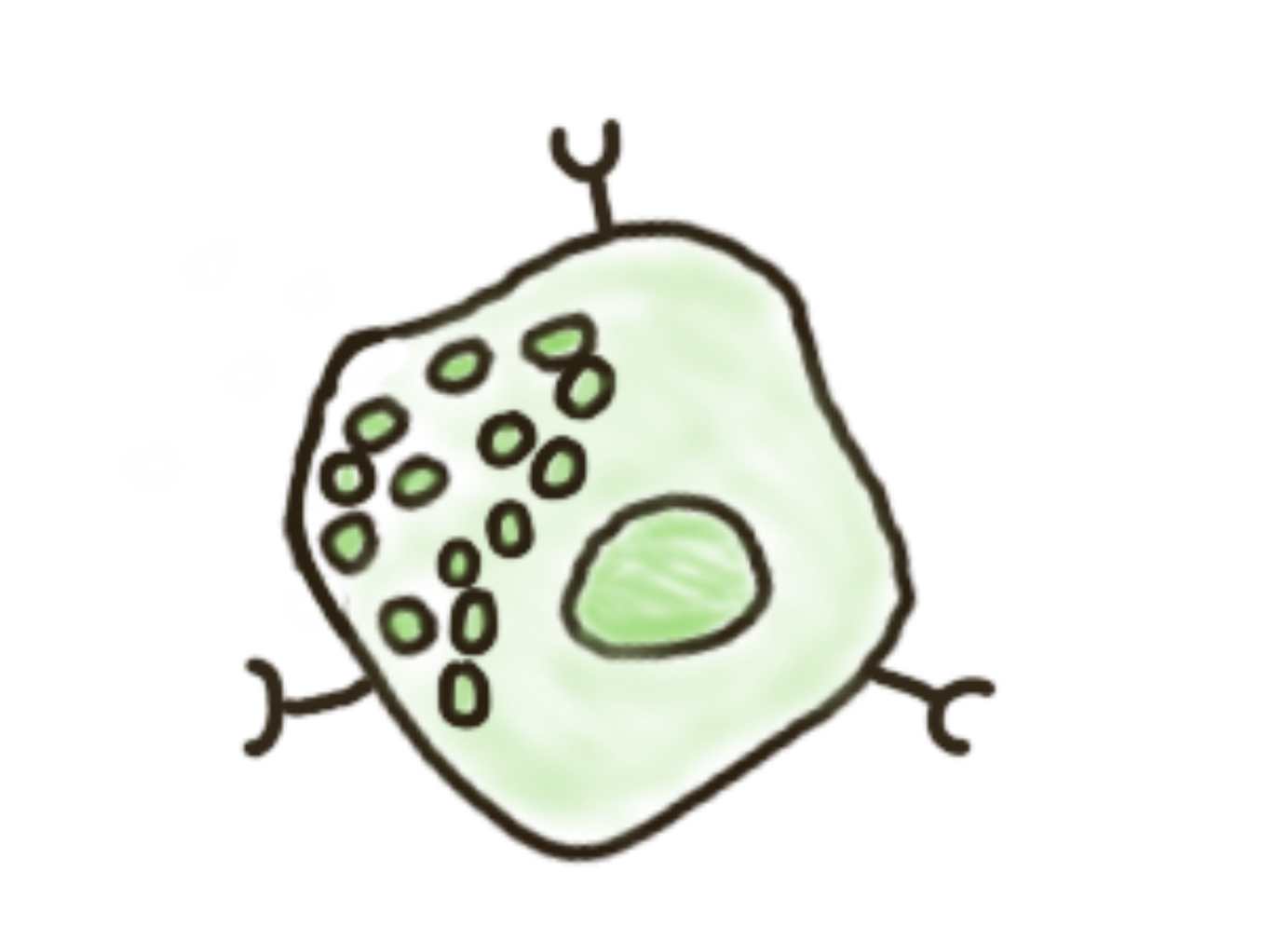 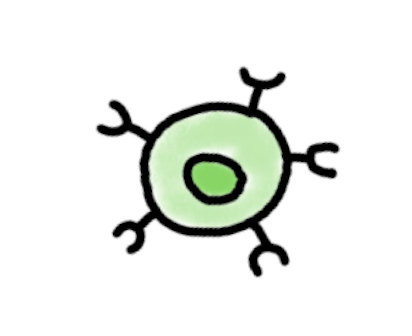 Virus infiziert Körperzelle
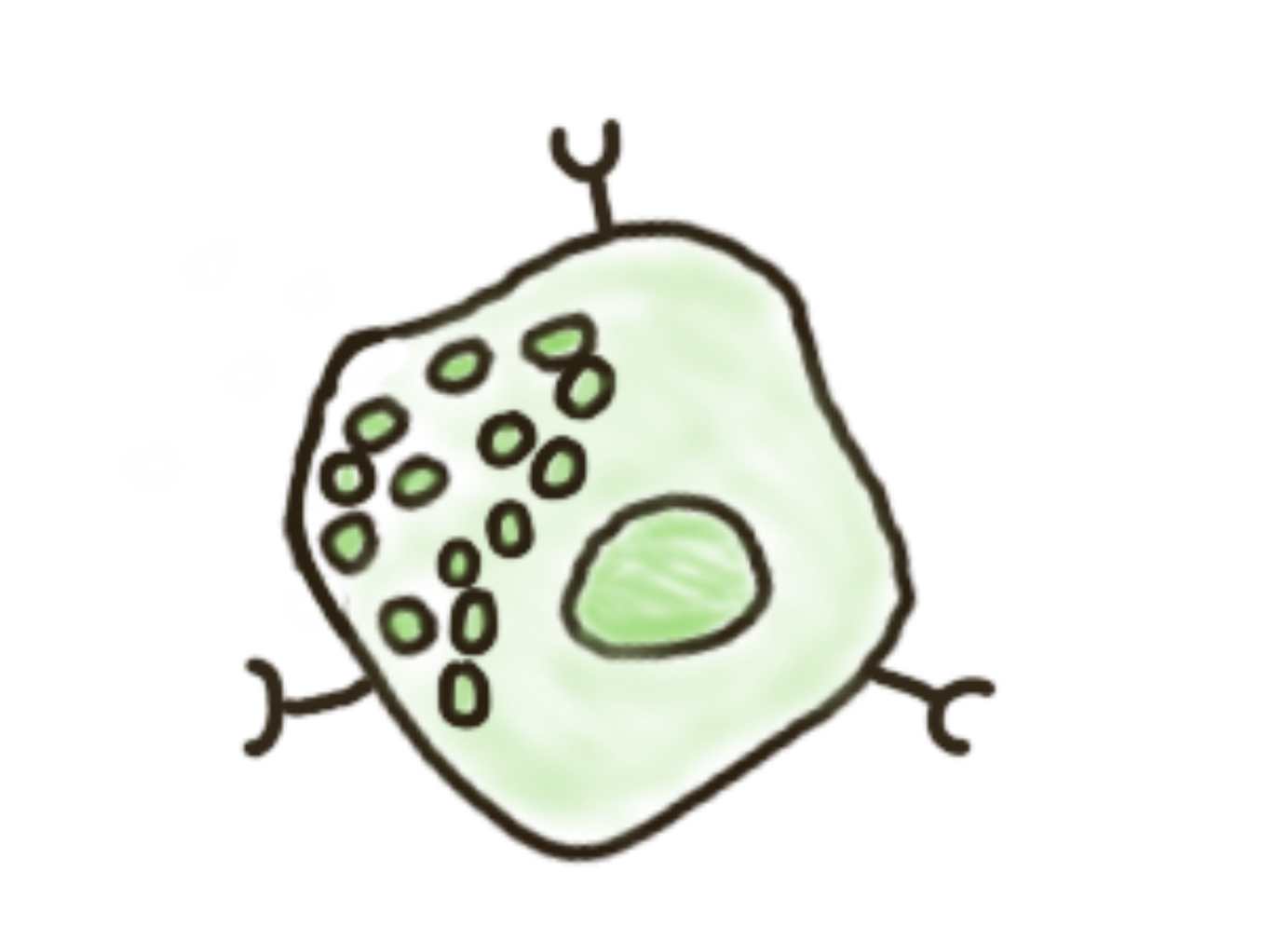 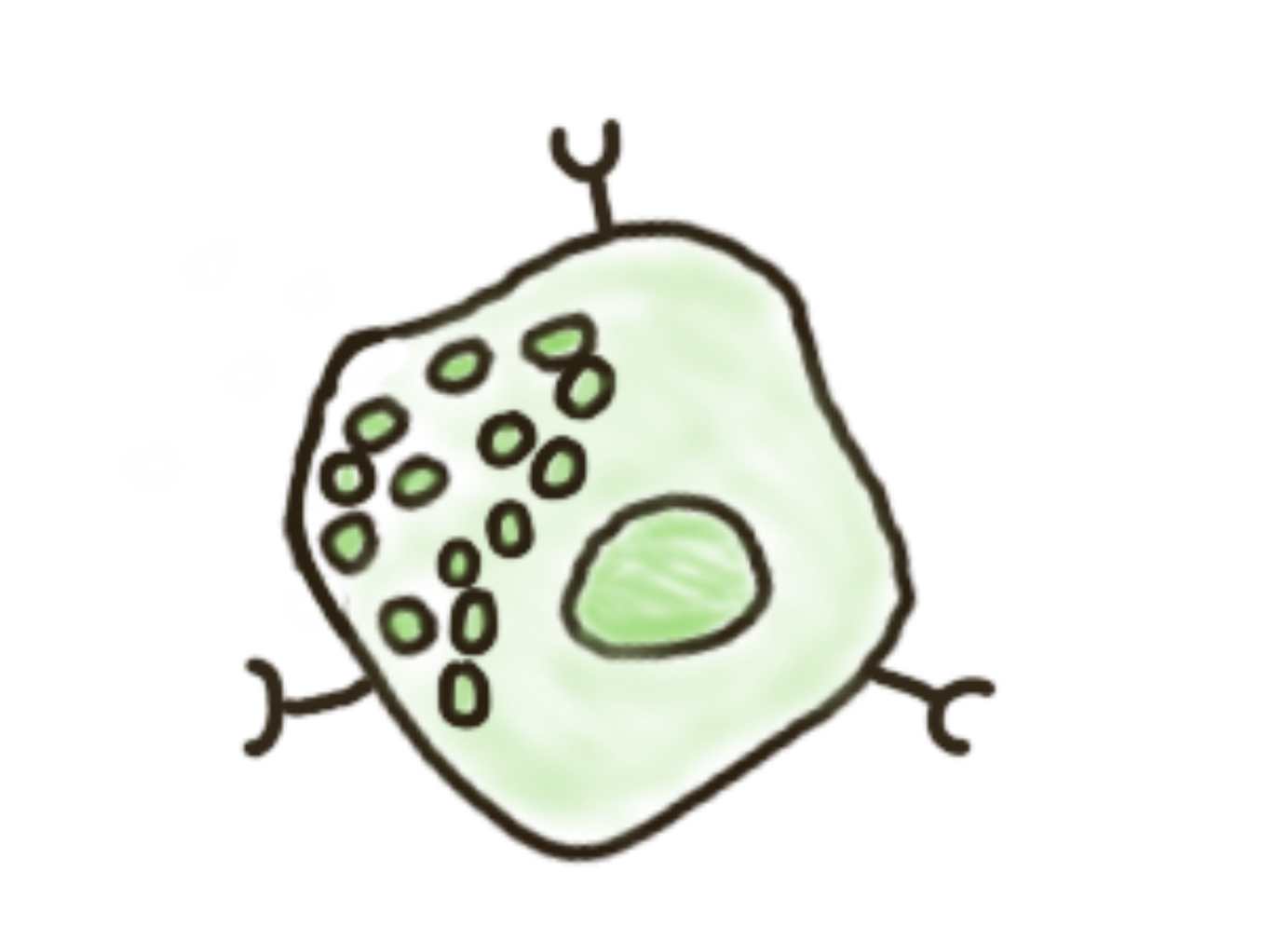 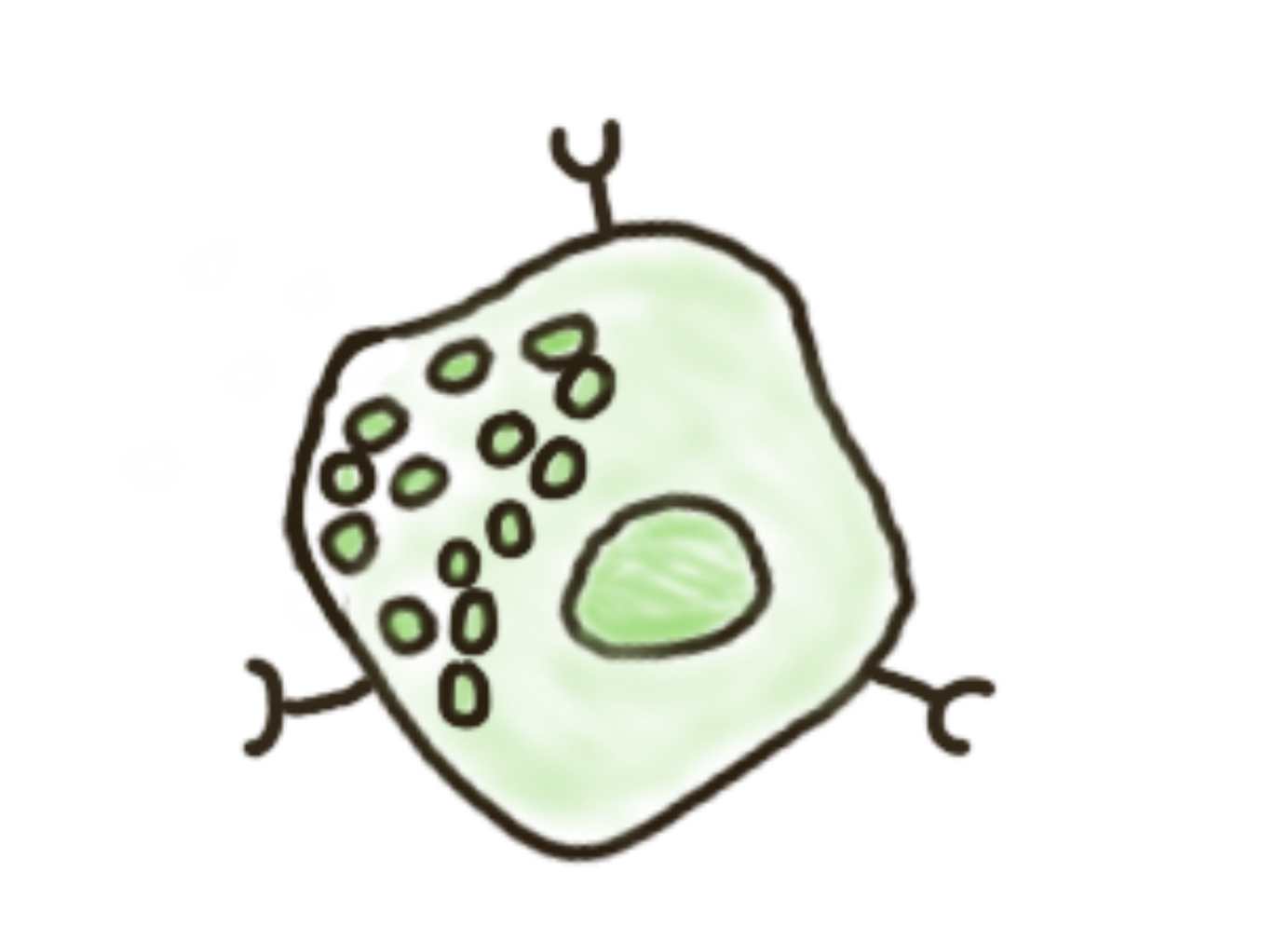 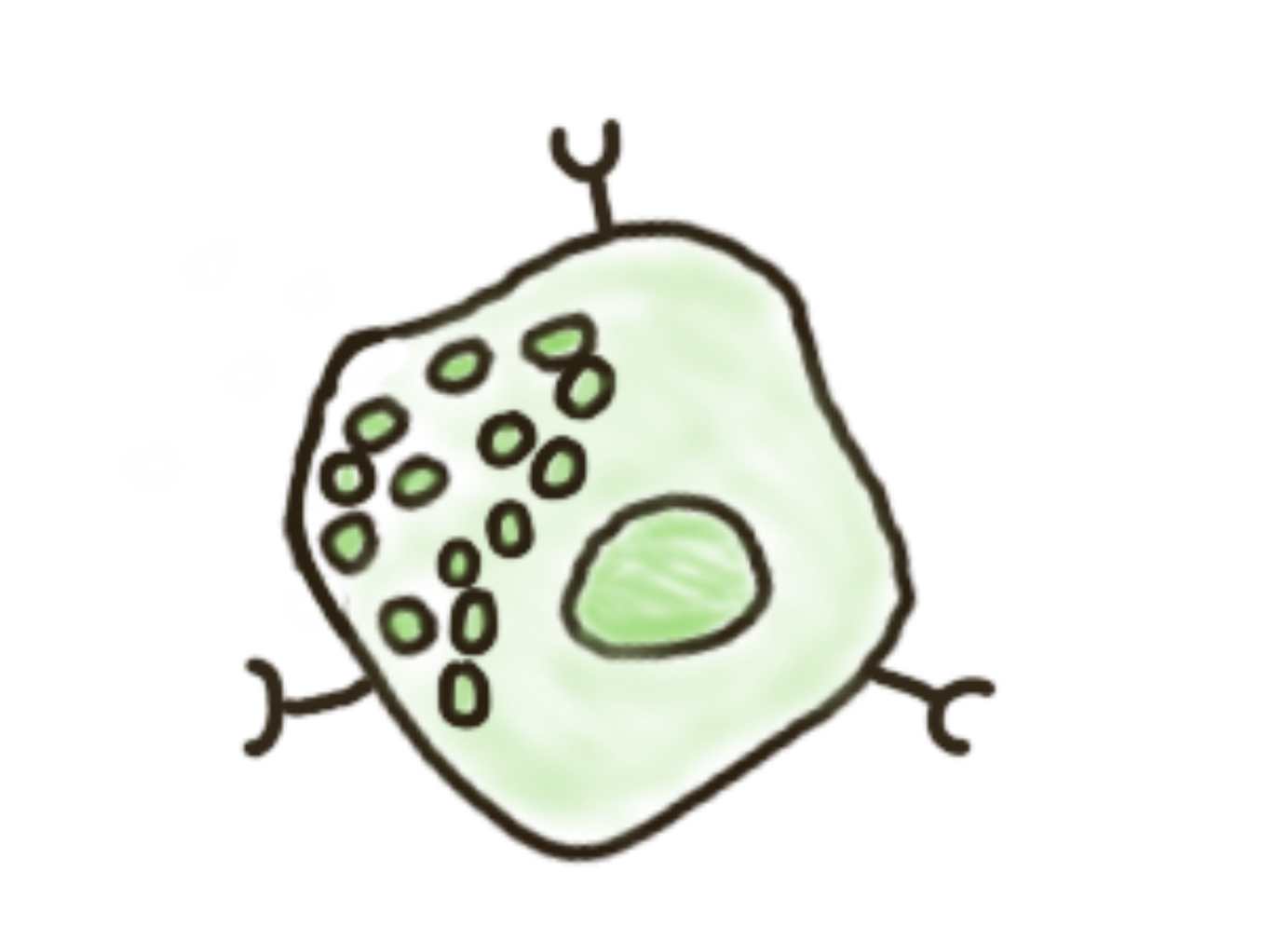 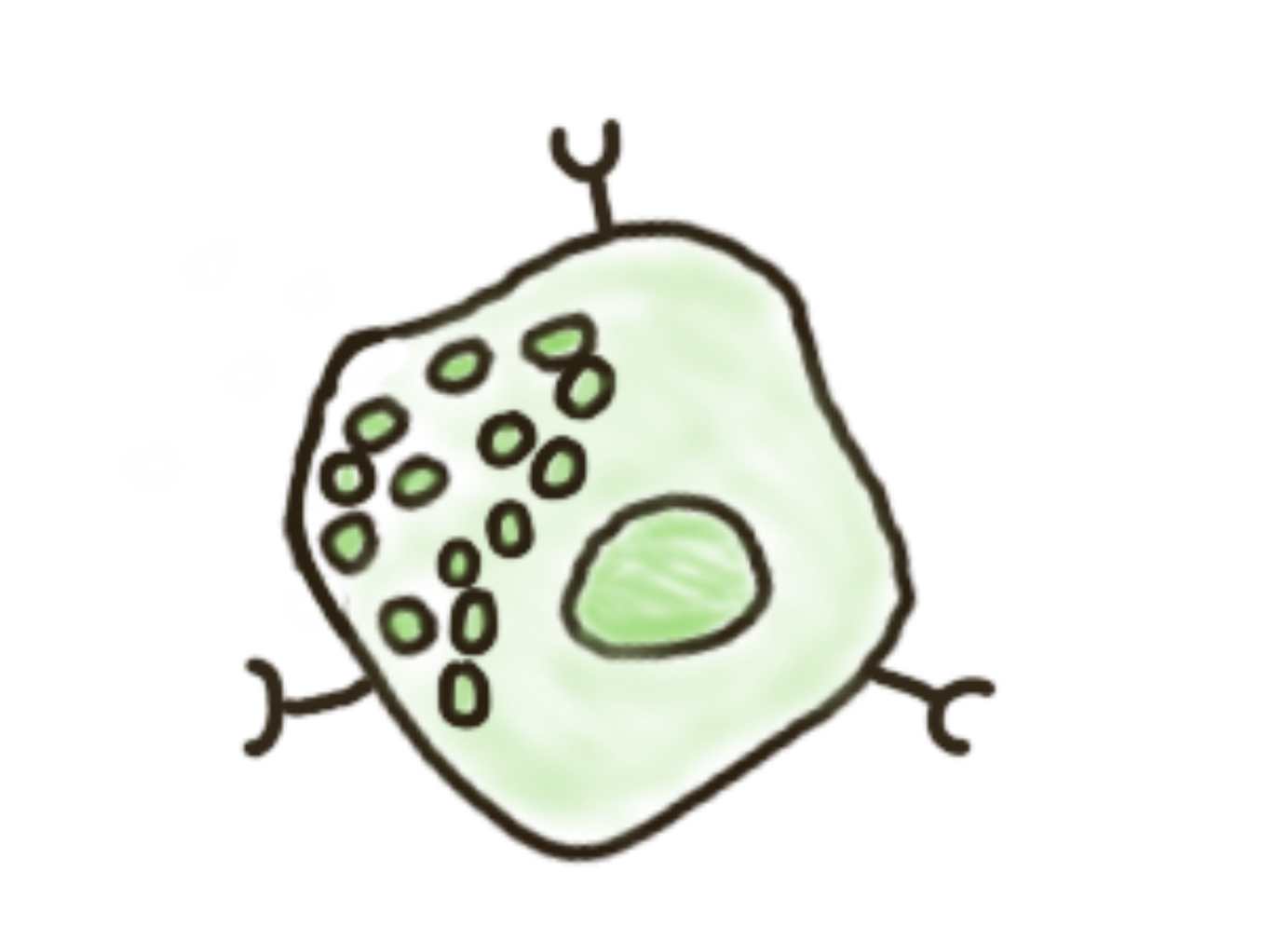 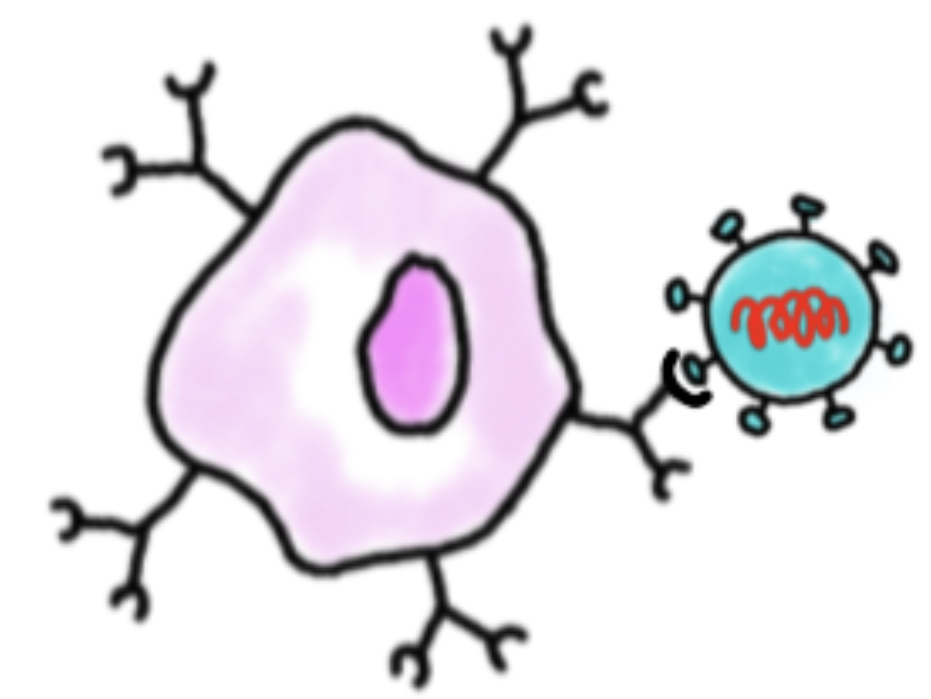 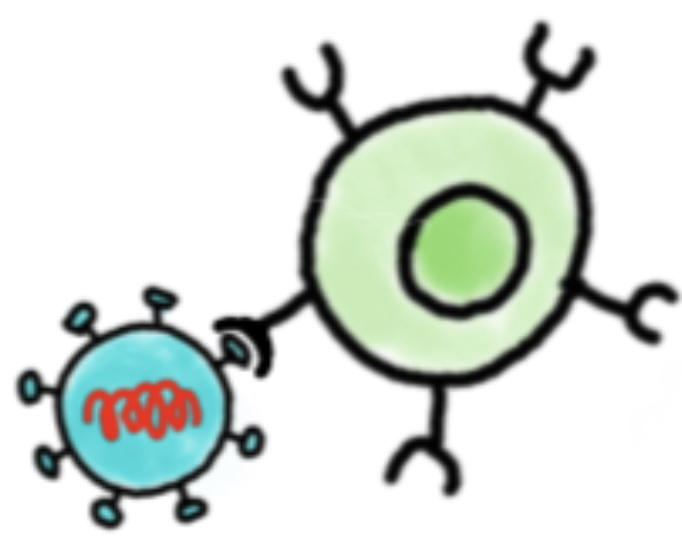 Fresszelle erkennt und verdaut Virus
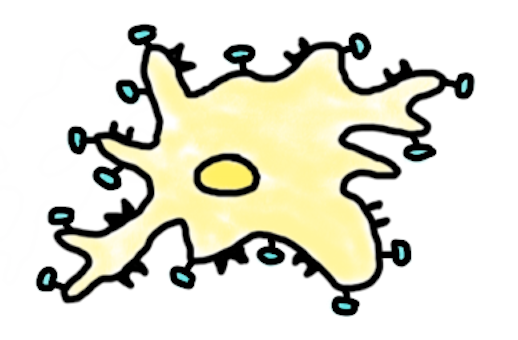 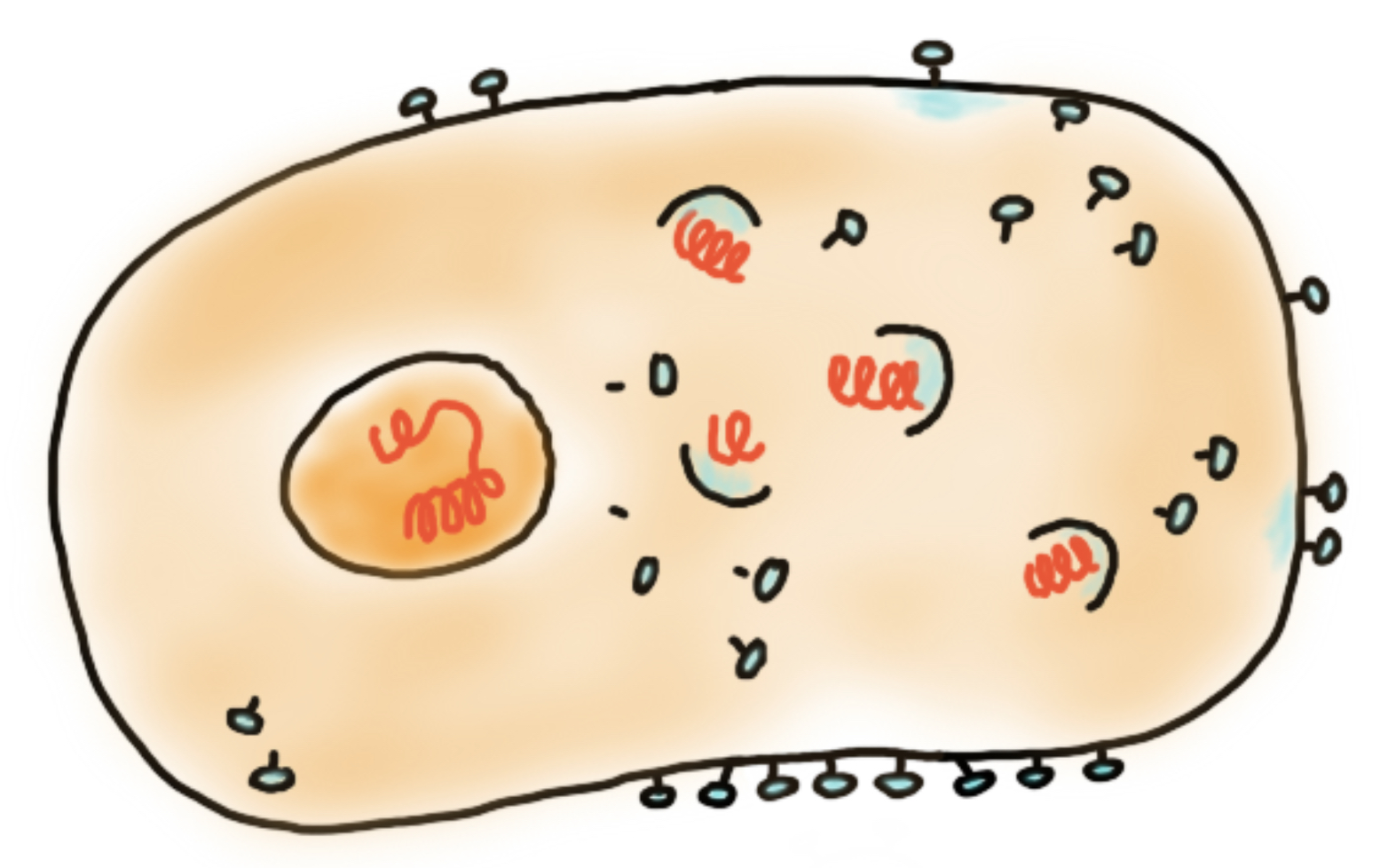 passende T-Helferzelle
Botenstoffe aktivieren passende T-Killerzellen, sie vermehren sich
passende T-Killerzelle
T-Gedächtniszellen vermehren sich und werden zu T-Killerzellen
passende T-Gedächtniszelle dockt an das Antigen und wird aktiviert
Fresszelle präsentiert Antigene
passende B-Gedächtniszelle dockt an das Antigen und wird aktiviert
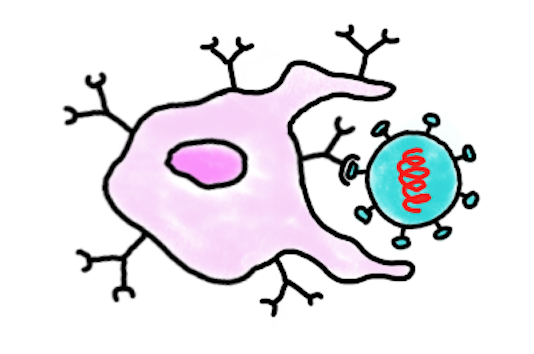 Körperzelle stellt neue Viren her
passende B-Zelle erkennt und verdaut Virus und präsentiert Antigene
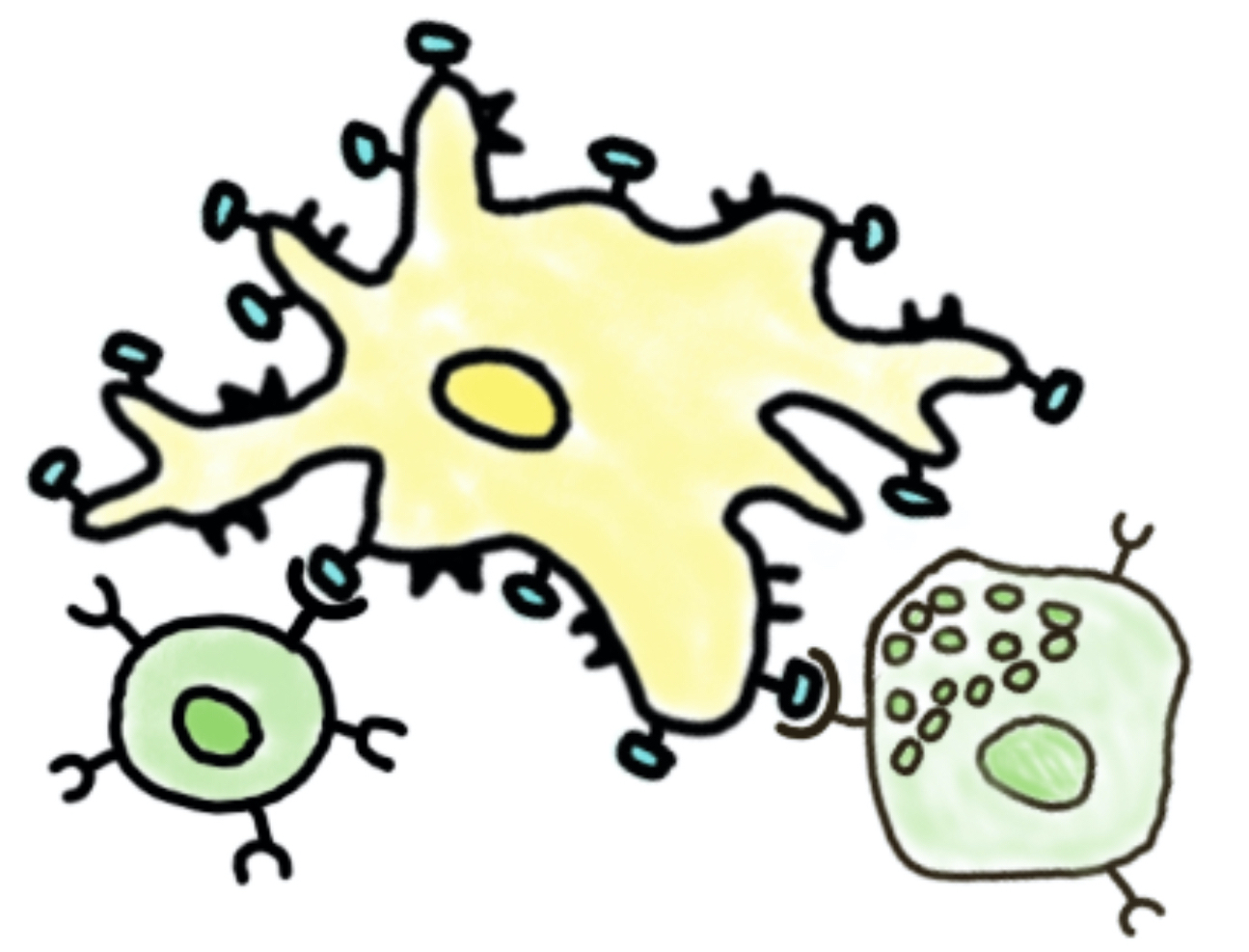 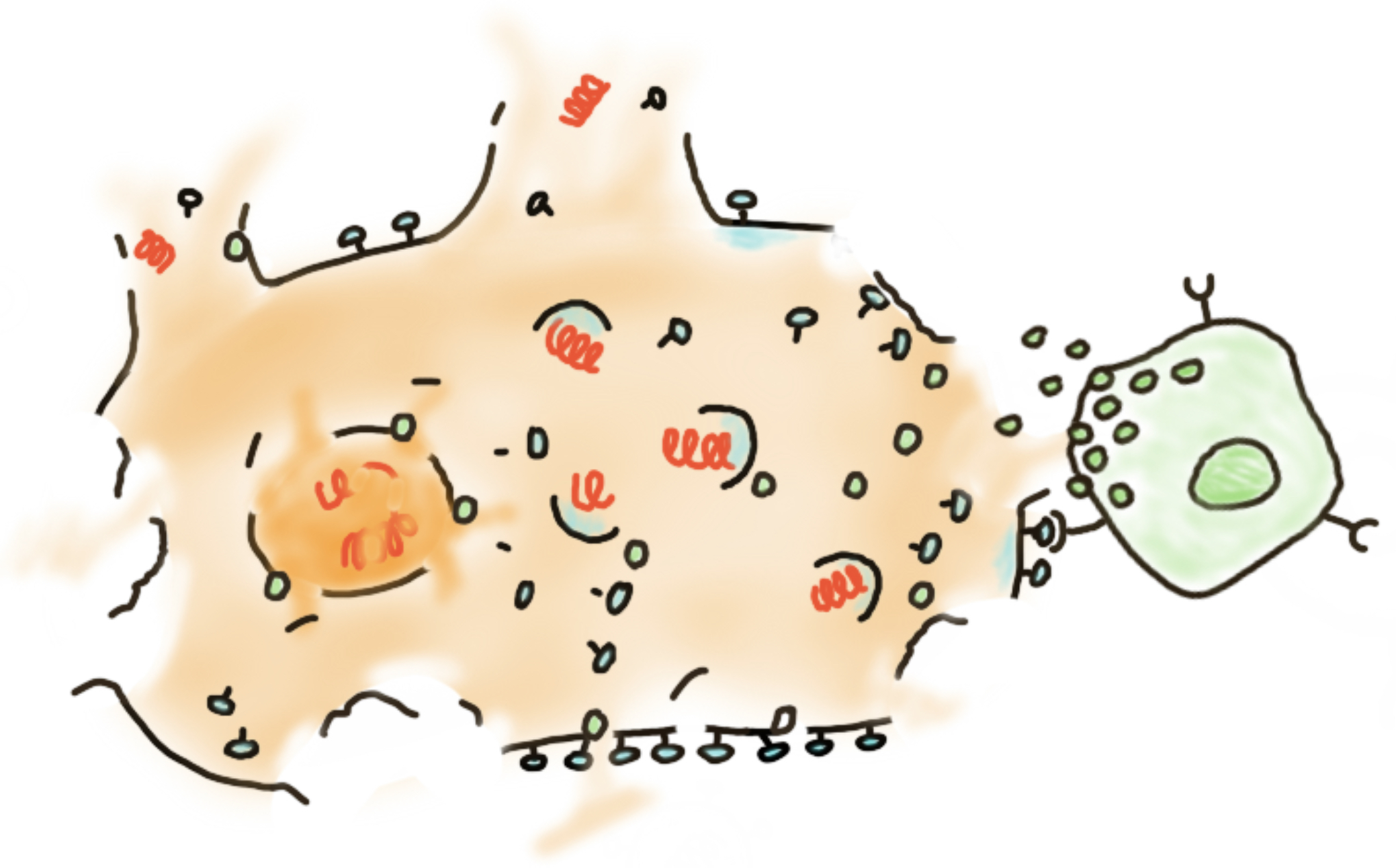 passende T-Helferzelle und T-Killerzelle docken an präsentiertes Antigen an
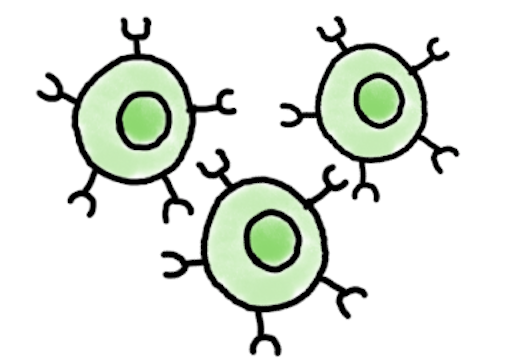 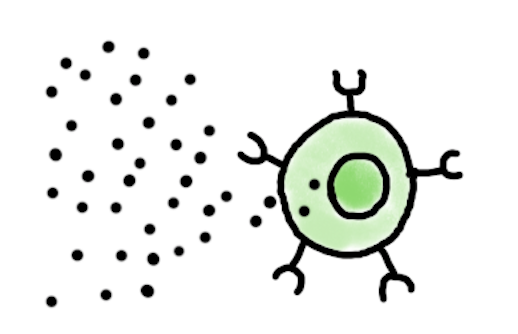 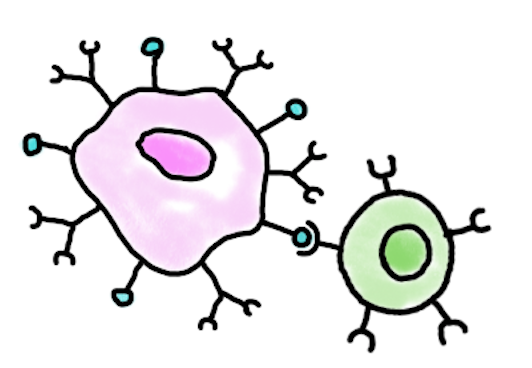 T-Helferzelle sendet Botenstoffe aus
passende T-Helferzellen vermehren sich
T-Helferzelle dockt an präsentiertes Antigen an und aktiviert B-Zelle
T-Killerzelle dockt an passendes Antigen und zerstört die befallene Körperzelle
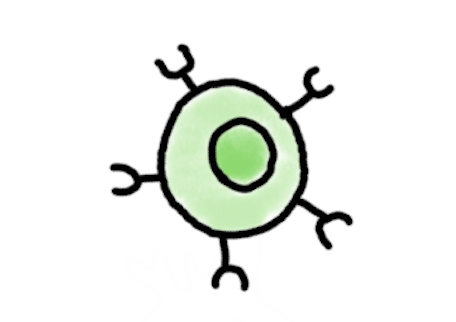 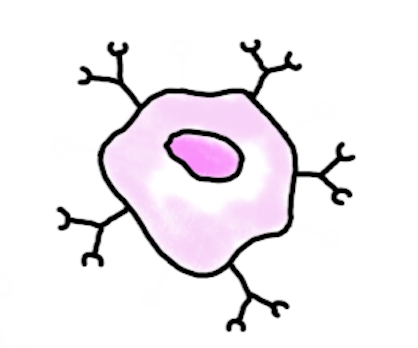 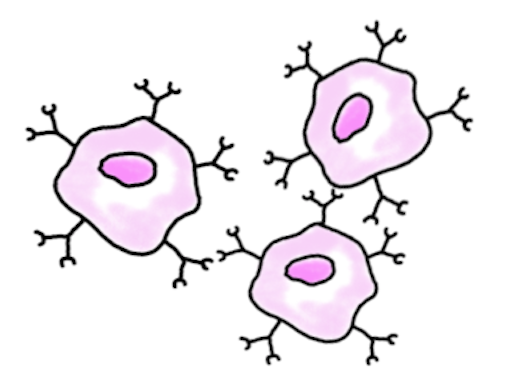 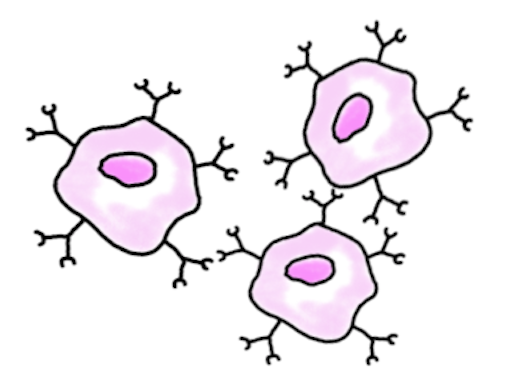 es bilden sich T-Gedächtniszellen
passende B-Zellen vermehren sich
passende B-Gedächtniszellen vermehren sich
es bilden sich B-Gedächtniszellen
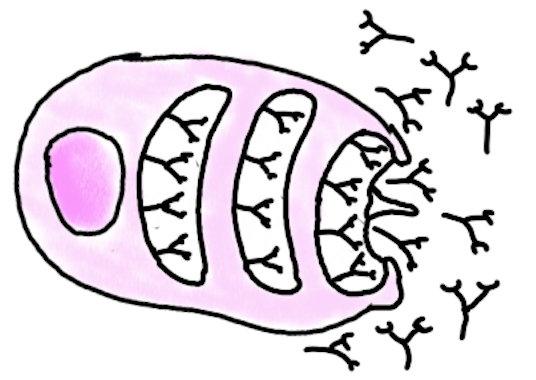 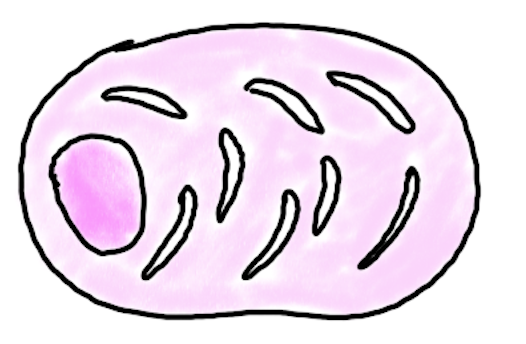 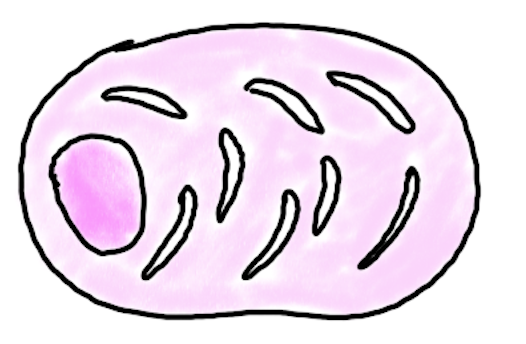 B-Zellen produzieren passende Antikörper
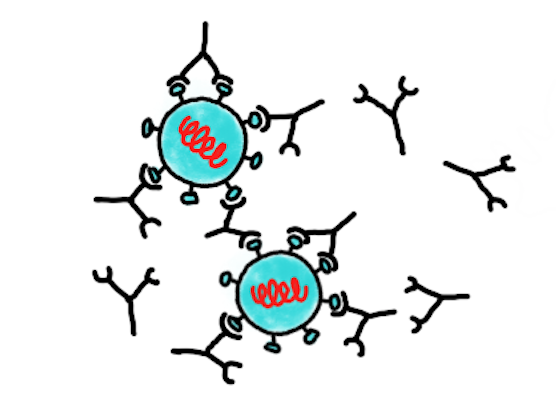 B-Gedächtniszellen werden zu wachsenden B-Zellen
passende B-Zellen wachsen
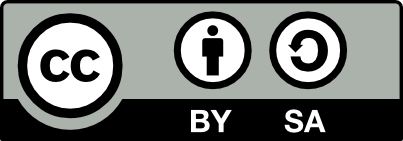 Hunor Karsa, 2020
Antikörper verklumpen Viren
Zweite Infektion
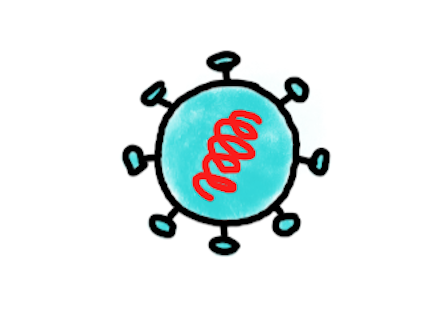 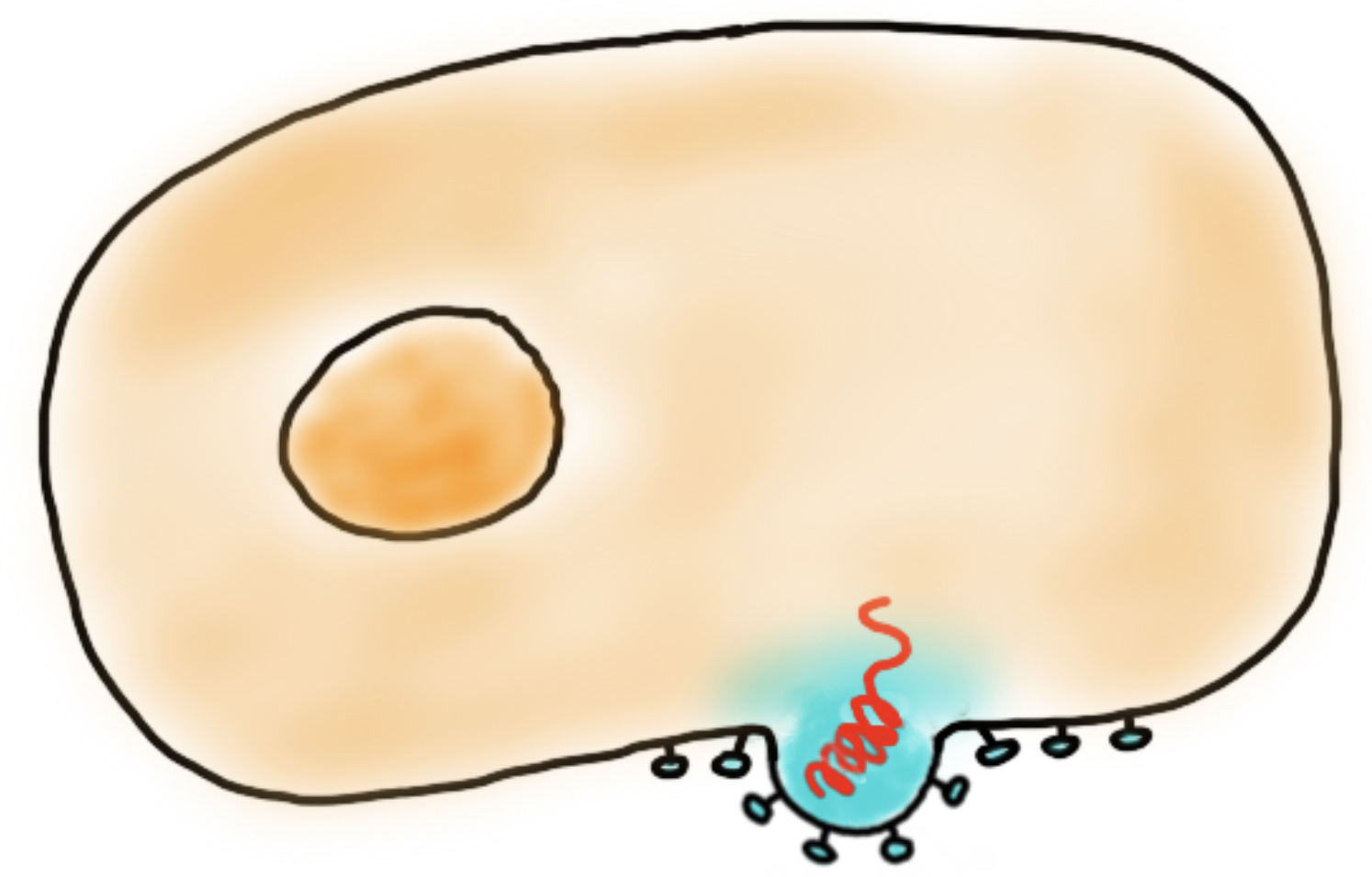 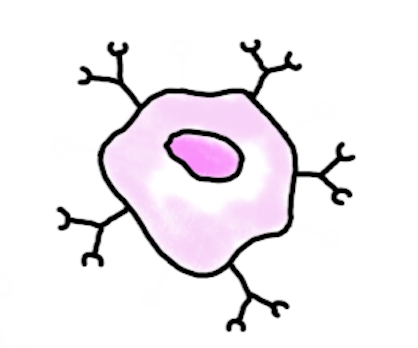 Virus ist wieder in den  Körper gelangt
passende B-Gedächtniszelle
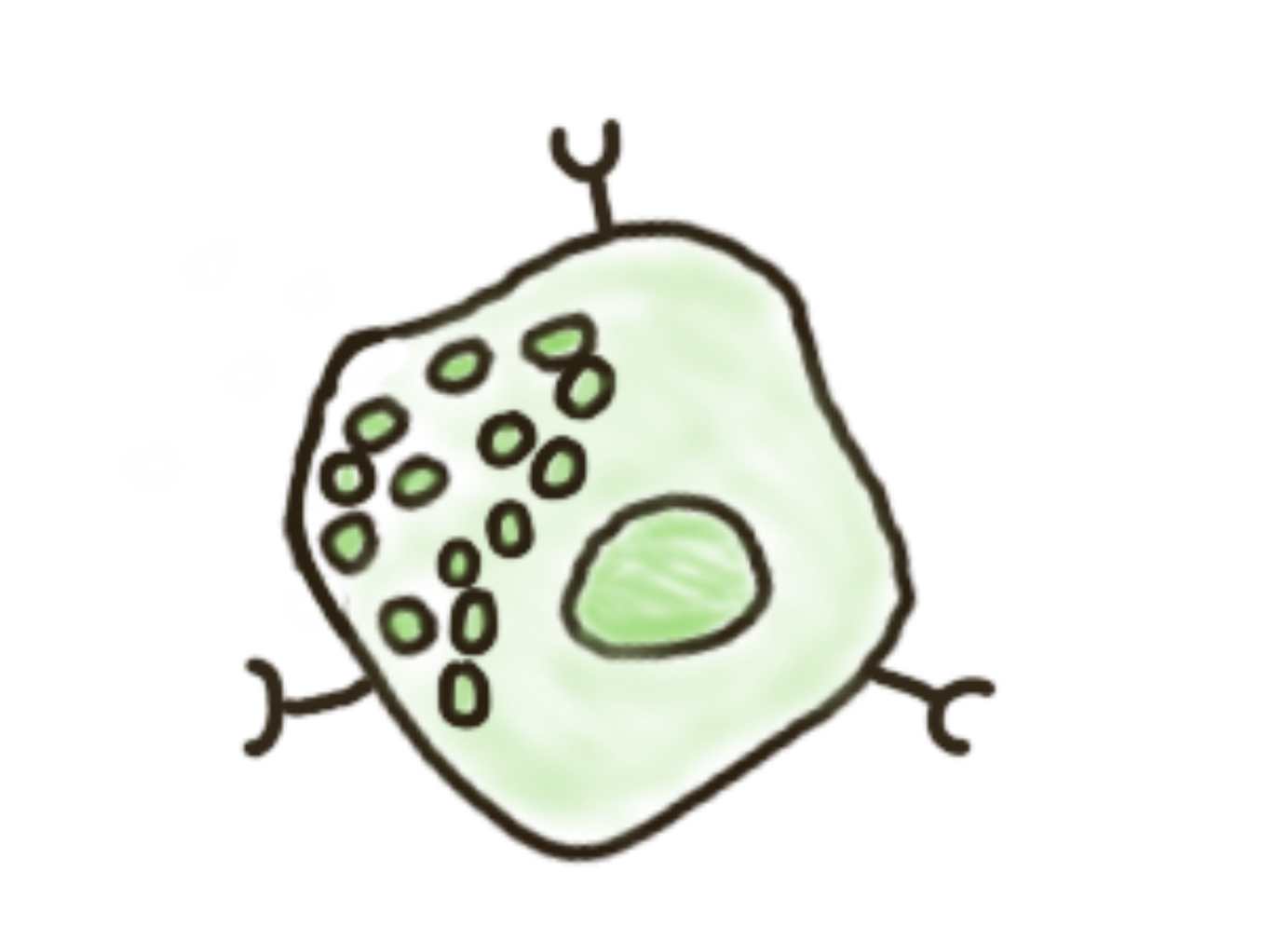 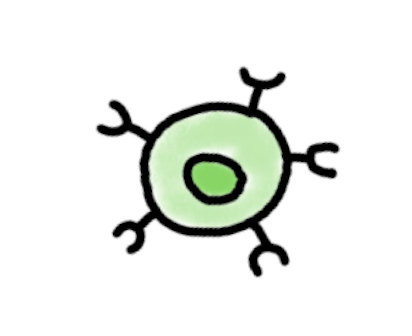 Virus infiziert Körperzelle
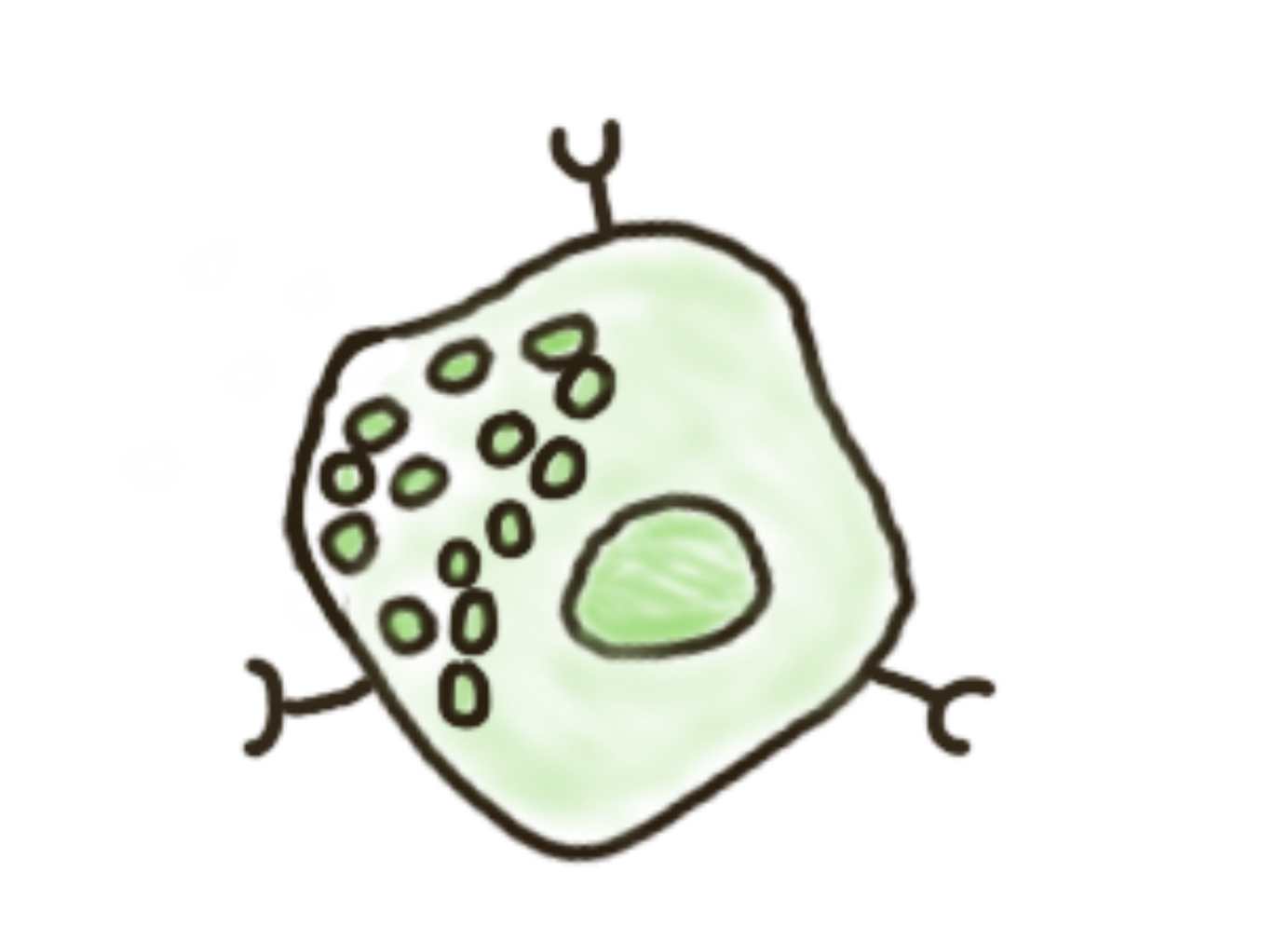 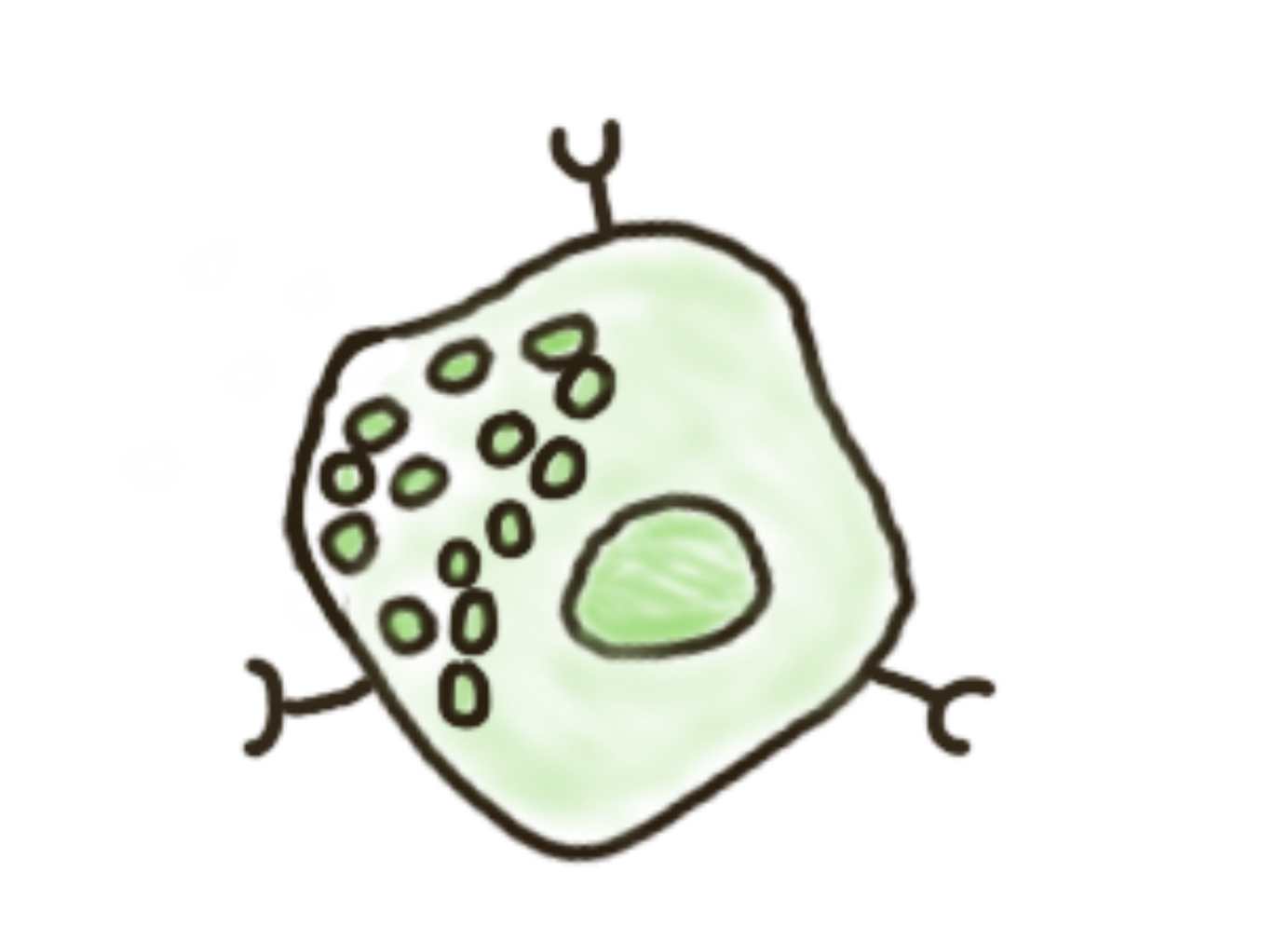 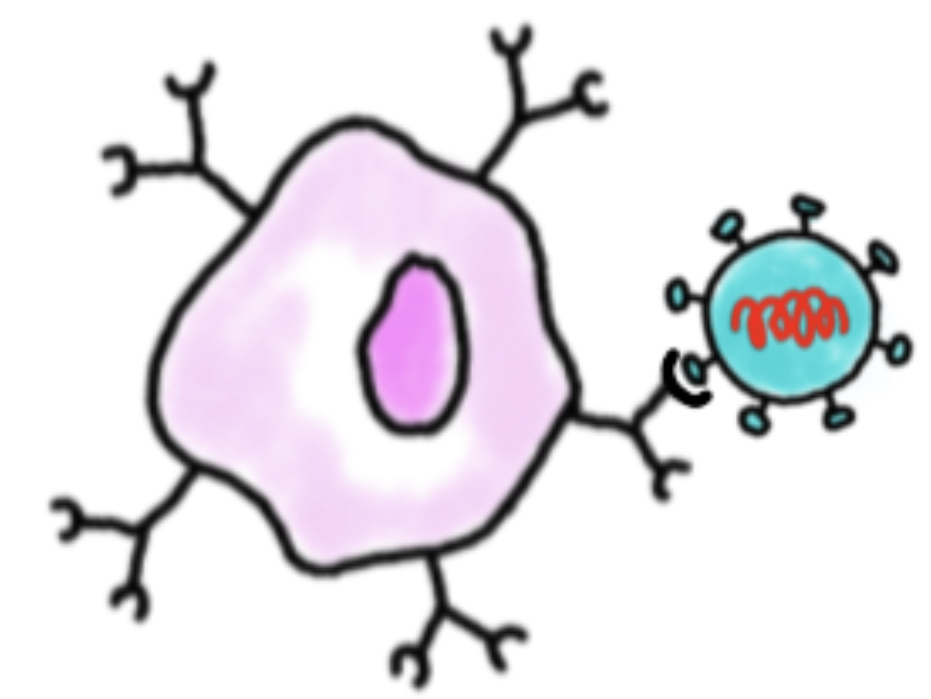 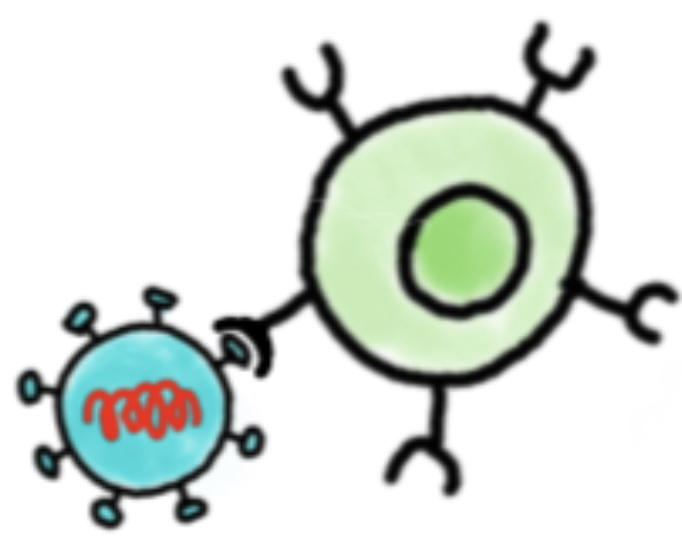 passende T-Gedächtniszelle
T-Gedächtniszellen vermehren sich und werden zu T-Killerzellen
passende T-Gedächtniszelle dockt an das Antigen und wird aktiviert
passende B-Gedächtniszelle dockt an das Antigen und wird aktiviert
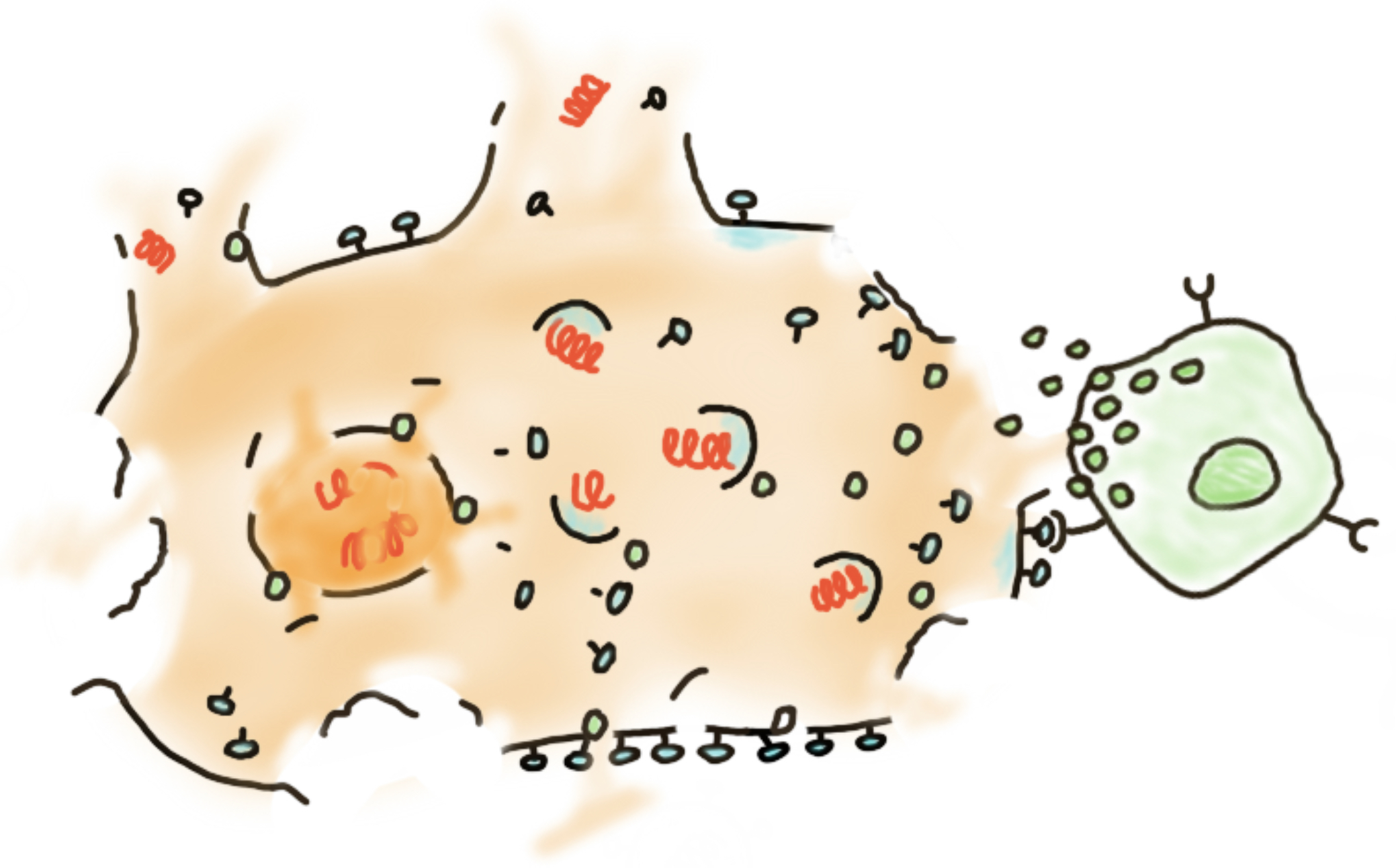 T-Killerzelle dockt an passendes Antigen und zerstört die befallene Körperzelle
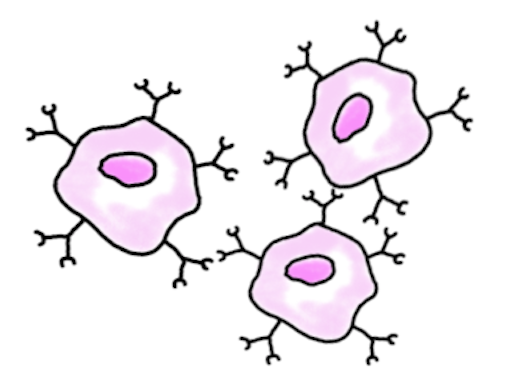 passende B-Gedächtniszellen vermehren sich
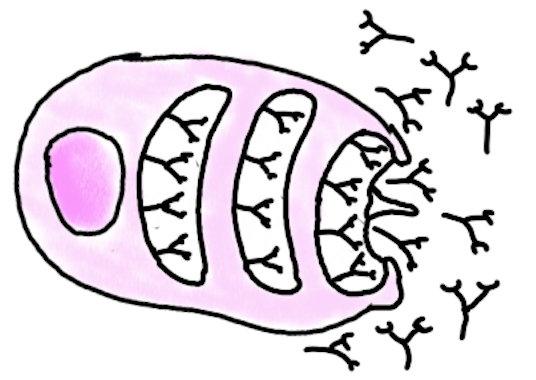 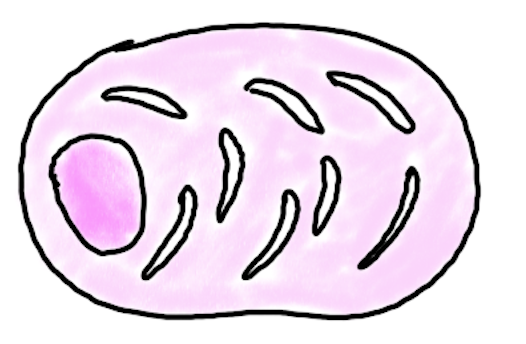 B-Zellen produzieren passende Antikörper
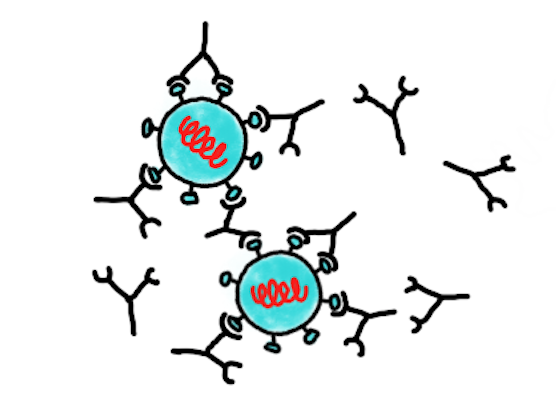 B-Gedächtniszellen werden zu wachsenden B-Zellen
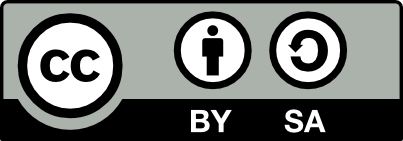 Hunor Karsa, 2020
Antikörper verklumpen Viren
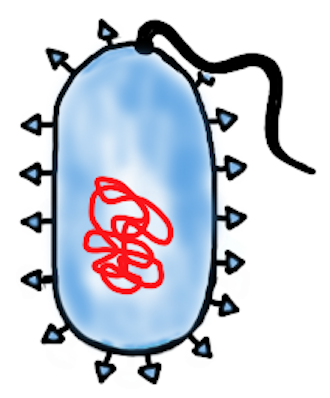 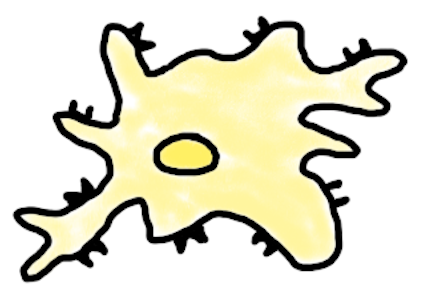 Infektion durch ein Bakterium
Fresszelle
Bakterium ist in den Körper gelangt
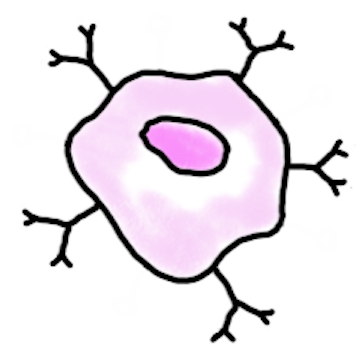 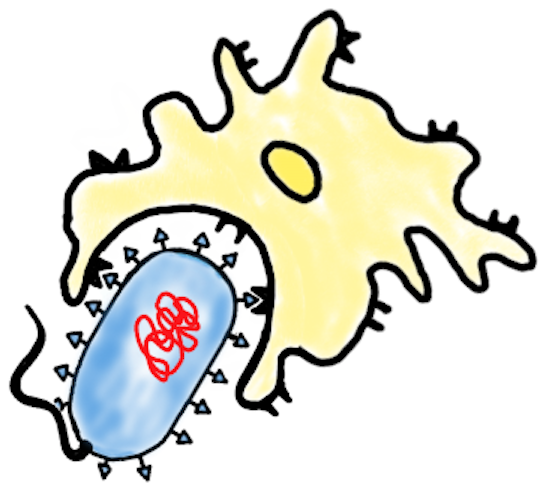 passende B-Zelle
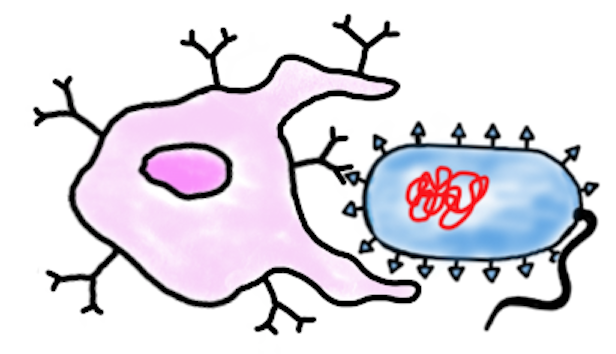 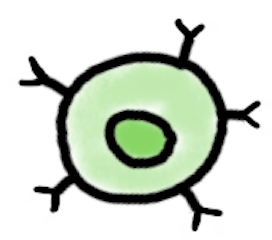 Fresszelle erkennt und verdaut Bakterium
passende B-Zelle erkennt und verdaut Bakterium und präsentiert Antigene
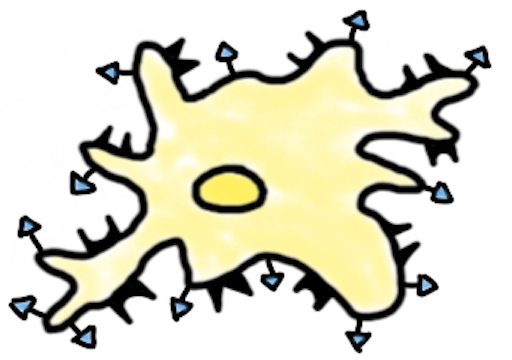 passende T-Helferzelle
Fresszelle präsentiert Antigene
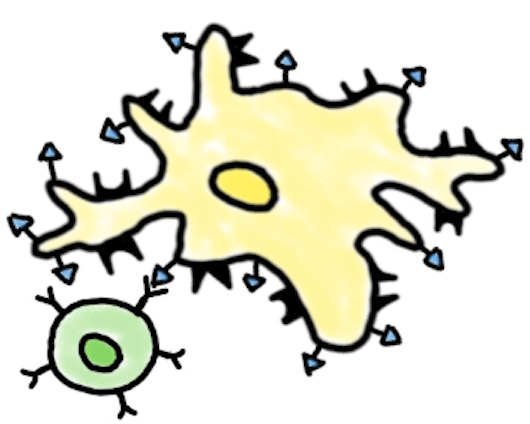 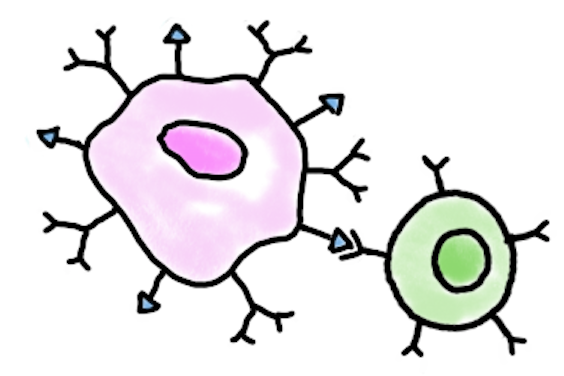 passende T-Helferzelle dockt an präsentiertes Antigen an
T-Helferzelle dockt an präsentiertes Antigen an und aktiviert B-Zelle
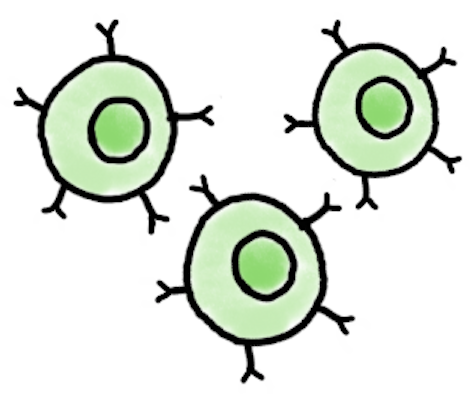 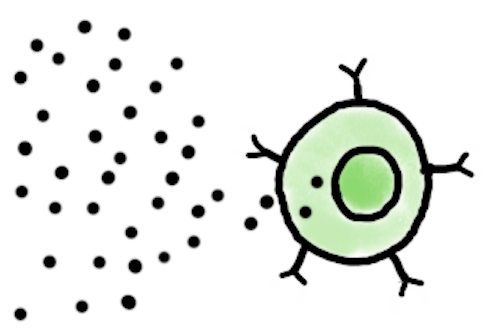 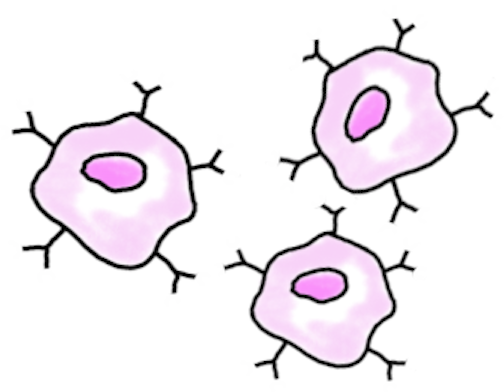 T-Helferzelle sendet Botenstoffe aus
passende T-Helferzellen vermehren sich
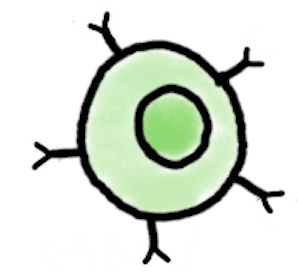 passende B-Zellen vermehren sich
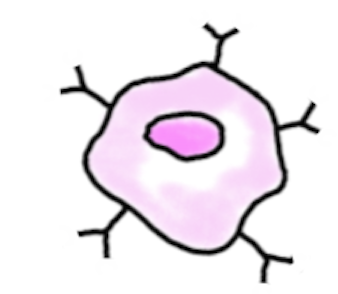 es bilden sich T-Gedächtniszellen
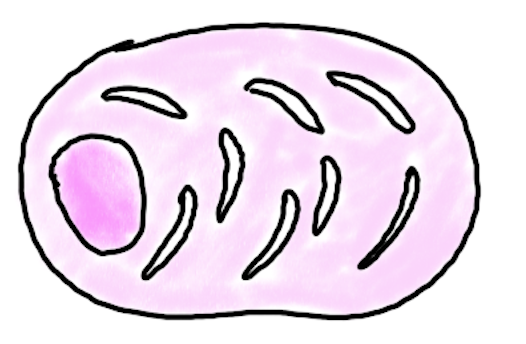 es bilden sich B-Gedächtniszellen
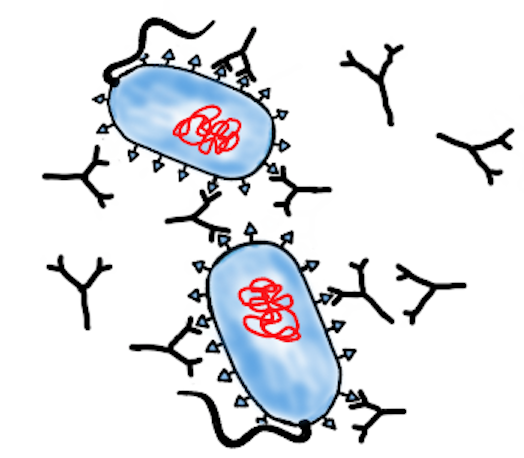 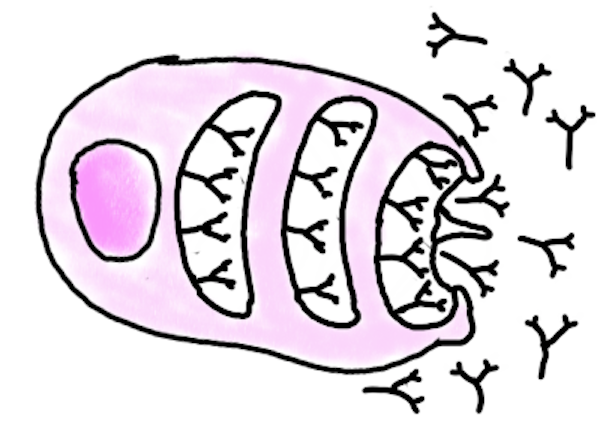 passende B-Zellen wachsen
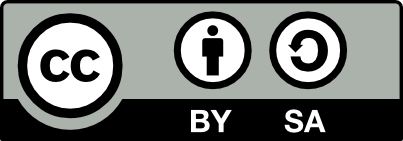 Hunor Karsa, 2020
Antikörper verklumpen Bakterien
B-Zellen produzieren passende Antikörper